Svo lengi lærir sem lifirBreytingar í verklagi við fjárfestingar og eftirfylgni hjá lífeyrissjóðumJóna Finndís JónsdóttirÁhættustjóri hjá Stapa lífeyrissjóði
Fundur Samtaka sparifjáreigenda og Landssamtaka lífeyrissjóða um lærdóm af bankahruninu, 12. apríl 2016
Breytingar á undanförnum árum
Lög, reglur, leiðbeinandi tilmæli
Starfsmenn lífeyrissjóða
Fjárfestingaferill
Áhættustefna
Áreiðanleikakannanir
Eftirfylgni
Breytingar á lögum um lífeyrissjóði 129/1997 er snúa að eignastýringu
Ákvæði um próf í verðbréfaviðskiptum (13/2009)
Áhættustýring (126/2011)
Hæfi stjórnarmanna (122/2011)

Hámark óskráðra eigna hækkað úr 10% í 20% (13/2009)
Hámark 20% af hlutafé í slhf, til loka árs 2015 (130/2009)
Fjárfestingar í íbúðarhúsnæði (123/2011)
Reglur FME og reglugerð
Endurskoðunardeildir og sjálfstætt starfandi eftirlitsaðila lífeyrissjóða (577/2012)
Framkvæmd hæfismats framkvæmdastjóra og stjórnarmanna lífeyrissjóða (180/2013)
Ársreikninga lífeyrissjóða (916/2015)
Fjárfestingarstefna og úttekt á ávöxtun lífeyrissjóða og vörsluaðila séreignarsparnaðar (916/2009)
Leiðbeinandi tilmæli FME
Áhættustýring samtryggingadeilda lífeyrissjóða (1/2013)
Áhættustefna
Greining áhættu og innleiðing reglna
Innra eftirlit og hlítingarskýrsla
Hæfi lykilstarfsmanna 3/2010
Lykilstarfsmaður hefur umboð til að taka ákvarðanir sem geta haft áhrif á framtíðarþróun og afkomu lífeyrissjóðsins.
Upplýsingakerfi eftirlitsskyldra aðila (2/2014)
Öryggisstefna, verklagsreglur, neyðaráætlun, áhættumat, hlíting
Aðgerðir gegn peningaþvætti og fjármögnun hryðjuverka (5/2014)
Könnun á áreiðanleika viðskiptamanna
Rannsóknarskylda og tilkynningaskylda
Ábyrgðarmaður
Útvistun hjá eftirlitsskyldum aðilum (6/2014)
Atriði sem þarf að gæta að komi fram í samingum
Tilkynna þarf FME um útvistun mikilvægra verkefna
Hvaða verkefnum er ekki hægt að útvista
Samskipti FME og ytri endurskoðenda eftirlitsskyldra aðila (4/2015)
Fundir FME og ytri enduskoðenda við upphaf og lok endurskoðunar
Fjölgun starfsmanna lífeyrissjóða
Eignastýring
með próf í verðbréfaviðskiptum
Áhættustjórar
Lögfræðingar


Endurskoðunarnefndir
Eignir lífeyrissjóða
SÍ: Sótt frá http://hagtolur.sedlabanki.is/
Fjárfestingaferill
Mótun fjárfestingar- og áhættustefnu
Skipting í eignasöfn og ákvörðun um heimildir og stefnur einstakra eignasafna
Val á stýranda eignasafna / áreiðanleikakannanir
Fjárfestingar / þriggja laga ákvarðanir flóknari fjárfestinga
Eftirfylgni
Áhættustefna
Skipulag áhættustýringar
Hlutverk tengd innra eftirliti og áhættustýringu
Áhættuflokkar
Lýsing áhættuþátta
Helstu eftirlitsþættir
Framkvæmd áhættustýringar
Áhættuskrá
Dagskrá áhættustýringar
Skýrslugjöf
Áreiðanleikakannanir
Auðvelt að fjárfesta – flóknara að fá ávöxtun
Skipulag eignastýranda / sjóðs
Fyrri árangur og mæld áhætta
Fjárfestingaferill eignastýranda / sjóðs
Reynsla starfsmanna
Farið yfir kjör
Áhættuþættir

Gefum okkur betri tíma í skoðun fjárfestingarkosts
Leitum oftar til sérfræðinga/lögfræðinga
Skuldabréfamarkaður – 2006/2007
Meginþorri skuldabréfa á markaði voru 
Skuldabréf fjármálastofnanna
Skuldabréf eignarhaldsfélaga
Fyrirtækjabréf
Ríkisskuldabréf
Stór hluti bréfanna voru vaxtakúlur.
Engar tryggingar voru að baki greiðslum.
Engar gjaldfellingarheimildir vegna fjárhagsstöðu fyrirtækja, samruna eða annars.
Talsvert um víkjandi bréf.
Skuldabréfamarkaður – 2016
Meginþorri skuldabréfa á markaði eru 
Skuldabréf sveitarfélaga
Sértryggð skuldabréf fjármálastofnanna
Skuldabréf fasteignafélaga
Ríkisskuldabréf
Bréfin eru almennt með jafnar afborganir/greiðslur (sértryggð skuldabréf bankastofnanna eru vaxtagreiðslubréf).
Tryggingar: 
Fasteignaveð
Gjaldfellingarheimildir
Vegna vanskila
Ef bréf er ekki skráð í kauphöll fyrir tiltekna dagsetningu
Afskráning úr kauphöll
Veðsetningarbann
Hámarksskuldsetning
Sjóðstreymiskvöð
Eiginfjárkvöð
Bann við arðgreiðslum
Sala félags, sameining eða skipting í fleiri félög
Breytingar á hluthafahópi
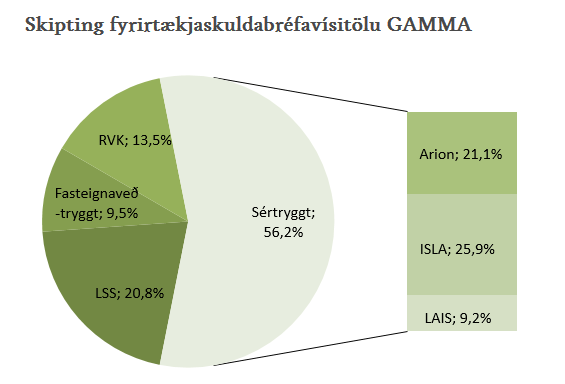 Eftirfylgni - skýrslur
Skýrslur til ytri aðila
FME, SÍ
Endurskoðunarnefnd
Gerð reikningsskila og endurskoðun ársreiknings
Virkni innra eftirlits, innri endurskoðun og áhættustýringu.
Áhættumælingar
Fylgst er reglulega með helstu áhættuþáttum sem greindir eru í áhættustefnu.
Hlítingarskýrsla
Hlíta fjárfestingar lögum, fjárfestingastefnu, stefnum einstakra eignasafna.
Aðrar reglulegar skýrslur og kannanir
Ítarskýrslur til stjórnar
Hlíting við reglur sjóðsins.
Dýrmæt reynsla
Bankahrunið var dýrt er líka dýrmæt reynsla.
Hefur skilað aukinni áherslu á áhættustýringu, áreiðanleikakannanir og eftirfylgni með fjárfestingum.
Gætum þess að góð ávöxtun síðustu ára minnki ekki kröfur um vandlega ígrundaðar fjárfestingar.